[Speaker Notes: Präsentationsfolie]
4
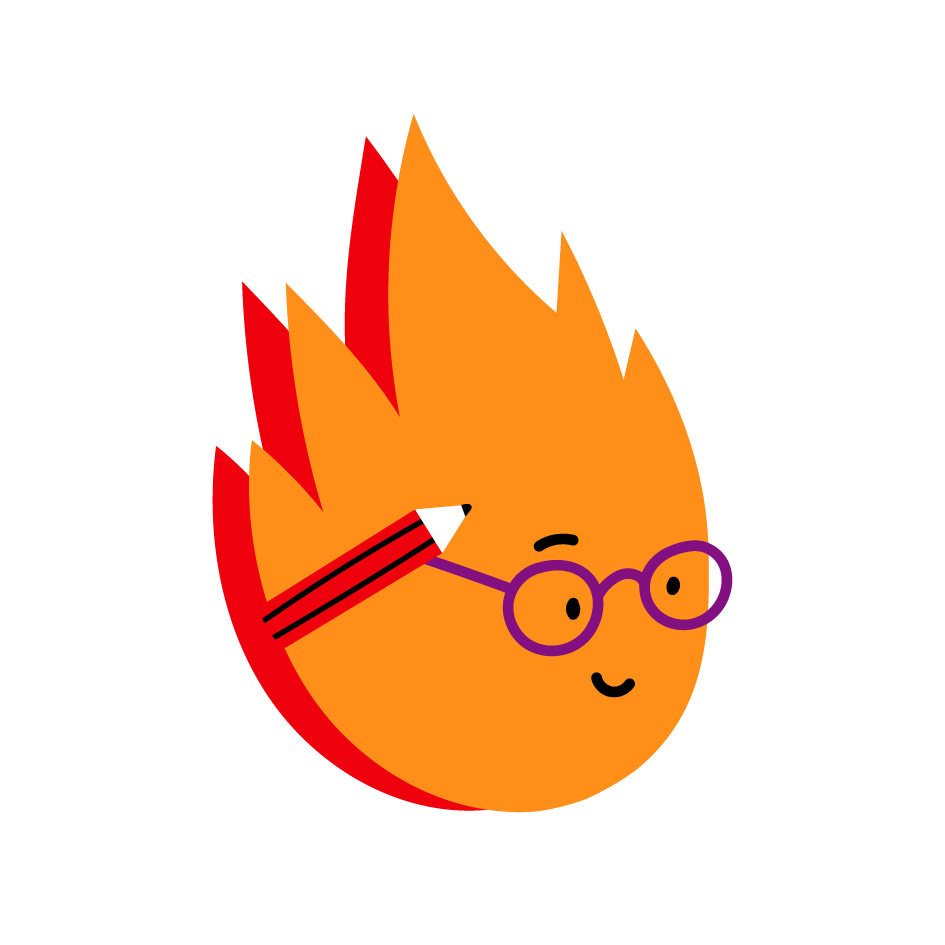 4
Verhalten
2
Version Juli 2023
[Speaker Notes: Präsentationsfolie]
4
Kernfrage und daraus abgeleitete Lernziele
Was muss ich bei einem Feuer tun und wo muss ich mich melden?
Lernziel 1

Die Schülerinnen und Schüler kennen die wichtigsten Verhaltensregeln bei Feuer und können diese anwenden.

(NMG 1.2b)
Lernziel 2

Die Schülerinnen und Schüler kennen die Telefonnummer der Feuerwehr und können einen Brandfall melden.

(NMG 1.2b)
Lernziel 3

Die Schülerinnen und Schüler kennen die Piktogramme im Zusammenhang mit Feuer (im Schulhaus) und können deren Bedeutung beschreiben.

(NMG 1.2b)
Lernziel 4

Die Schülerinnen und Schüler kennen die Fluchtwege im Schulhaus und können diesen selbstständig folgen.

(NMG 1.2b)
3
Version Juli 2023
[Speaker Notes: Informationsfolie
Die Kompetenzen aus dem Lehrplan21, auf die sich die Lernziele beziehen, sind in Klammern angegeben.]
4
Inhaltsverzeichnis Kapitel Verhalten
Einstimmung; Vorwissen aktivieren								5
4
Version Juli 2023
[Speaker Notes: Informationsfolie
Hier finden Sie einen Überblick über die Inhalte des Themas mit Angabe der Folie.]
4
Einstimmung
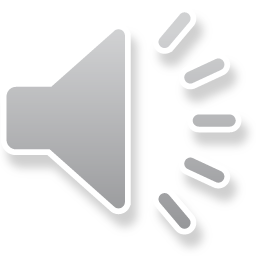 Mani Matter (1936-1972)
I han es Zündhölzli azündt, 4.Strophe

«Ds Zündhölzli» aus Mani Matter: Us emene lääre Gygechaschte © 2011 Zytglogge Verlag
5
Version Juli 2023
[Speaker Notes: Präsentationsfolie
Zu Beginn dieses Kapitels hört sich die Klasse gemeinsam die vierte Strophe von Mani Matters Lied «I han es Zündhölzli azündt» an. Der Auszug aus dem Lied und die Fragen auf der nächsten Folie sollen helfen, das Vorwissen der Schülerinnen und Schüler zu aktivieren.]
4
Verhalten
Vorwissen aktivieren
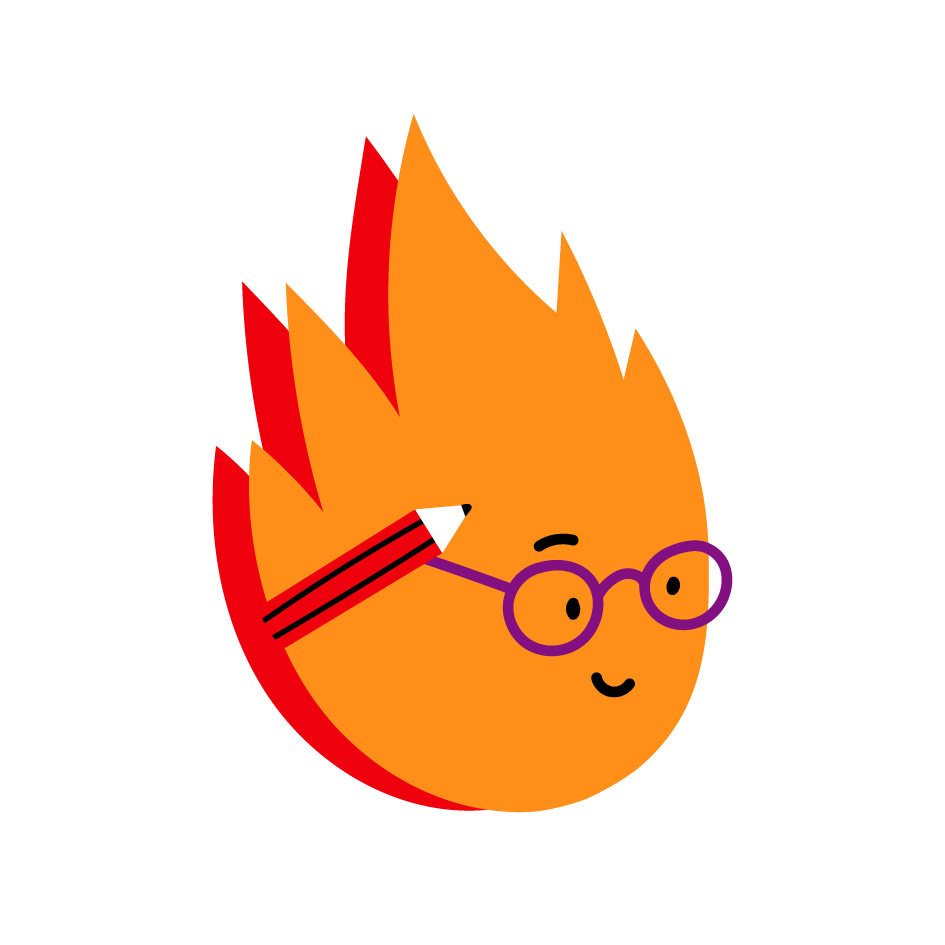 Wie verhalten sich die Leute bei Mani Matter?
Würdest du dich auch so verhalten, oder was würdest du in diesem Fall tun?
Wohin würdet ihr gehen, wenn es hier brennen würde?
Habt ihr im Schulhaus schon einen Feuerlöscher gesehen? Oder ein anderes Hilfsmittel oder Zeichen, welches etwas mit Feuer zu tun haben könnte?
Wer kennt die Telefonnummer der Feuerwehr?

Kennt ihr noch andere wichtige Nummern?
6
Version Juli 2023
[Speaker Notes: Präsentationsfolie
Das sind mögliche Fragen, um eine Diskussion über den Inhalt der vierten Strophe vom Lied anzuregen. Auf diese Weise stimmen Sie die Schülerinnen und Schüler auf das Thema ein und aktivieren ihr Vorwissen. Natürlich sind weitere und/oder andere Fragen möglich. Lassen Sie die Antworten unkommentiert offen. Dies bietet allen die Möglichkeit, im Laufe der Lerneinheit das eigene Präkonzept anzupassen, zu erweitern oder gar vollständig zu ersetzen.]
4.1
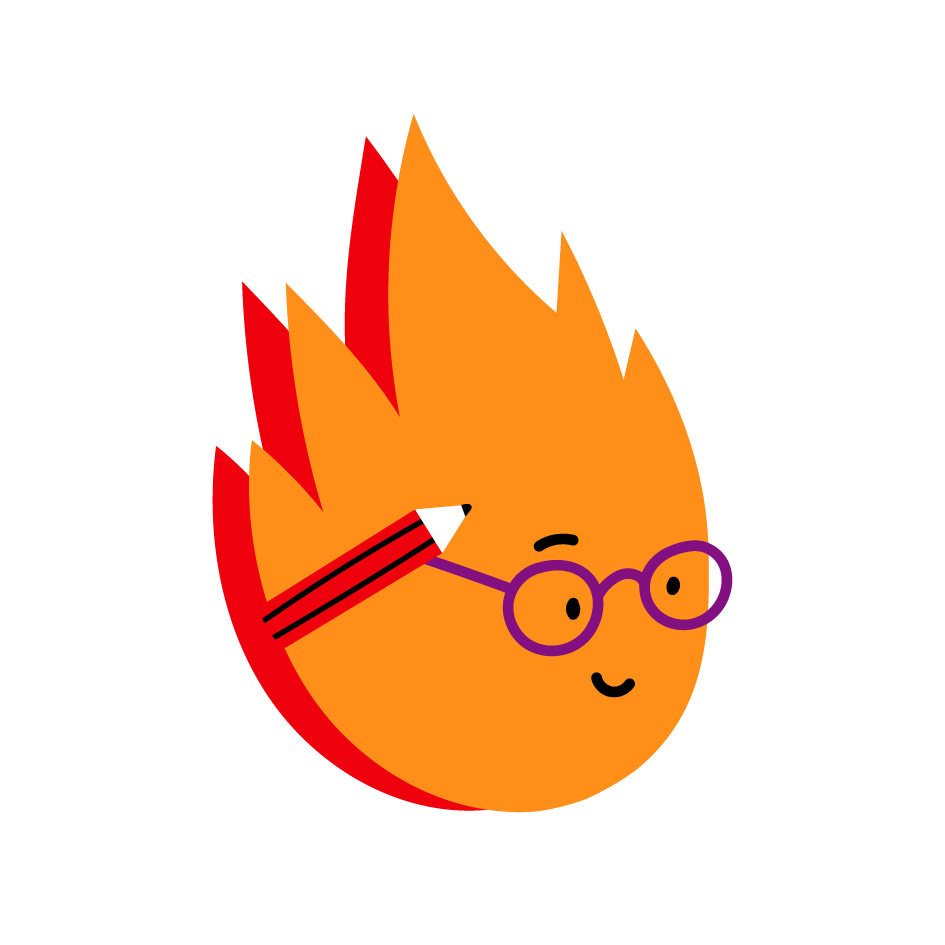 4.1
Was tun bei Feuer?
7
Version Juli 2023
[Speaker Notes: Präsentationsfolie]
4.1
Was tun bei Feuer?
Lernziele und Organisation
Lernziel (Inhaltlich)

Die Schülerinnen und Schüler kennen die wichtigsten Verhaltensregeln bei Feuer und können diese anwenden.

(NMG 1.2b)
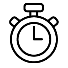 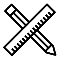 Lernziel (überfachlich)

Die Schülerinnen und Schüler können ihre Meinung vertreten und allenfalls anpassen.

(Personale Kompetenz: Eigenständigkeit)
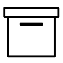 8
Version Juli 2023
[Speaker Notes: Informationsfolie]
4.1
Was tun bei Feuer?
Lernziele
Lernziel 1

individuell ausformuliertes Lernziel
Lernziel 2

individuell ausformuliertes Lernziel
9
Version Juli 2023
[Speaker Notes: Präsentationsfolie
Sie können die Lernziele an Ihre Schülerinnen und Schüler angepasst formulieren, danach kopieren und abgeben.]
4.1
Was tun bei Feuer?
So verhalte ich mich richtig
In der vierten Strophe von Mani Matters Lied könnt ihr sehr gut hören, wie man sich beim Ausbruch eines Feuers nicht verhalten sollte. Wir hören hier, wie alle wild durcheinanderrennen und ein Tumult entsteht. 

Doch was müsst ihr in einer solchen Situation wirklich tun?

Das Wichtigste ist: Ruhe bewahren! 

Und dann?
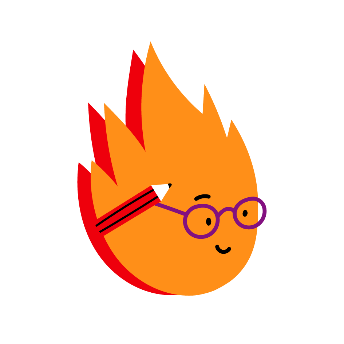 Überlegt euch zu zweit, wie ihr reagieren würdet.
Schaut danach das Arbeitsblatt an und versucht, die richtige Reihenfolge herauszufinden.
10
Version Juli 2023
[Speaker Notes: Präsentationsfolie 
Im Lied von Mani Matter sieht man ein typisches, reflexartiges Verhalten beim Ausbruch eines Feuers: Panik. Viele Gefühlslagen werden aufgegriffen, welche die Klasse besprechen kann (Angst, Wut, Schuldzuweisungen, …). Ziel ist es, die Schülerinnen und Schüler darauf zu sensibilisieren, in einer solchen Extremsituation die Ruhe zu bewahren. Durch die Ruhe kann man reflektiert handeln und so den Schaden (v.a. für die Mitmenschen und sich selbst) minimieren.
Danach sollen die Schülerinnen und Schüler in Paararbeit überlegen und zusammen diskutieren, wie sie reagieren würden. Das folgende Arbeitsblatt soll diese Diskussion auf die drei Begriffe «Alarmieren», «Retten» , «Löschen» kanalisieren.]
4.1
Was tun bei Feuer?
So verhalte ich mich richtig
Dann versuche ich, andere Personen durch rufen zu warnen.
Löschen
Ich versuche, das Feuer mit geeigneten Mitteln zu löschen.
Retten
Ich bringe mich und alle anderen Personen und Tiere in Sicherheit.
Aber nur, wenn das Feuer noch klein ist und ich mich dabei nicht in Gefahr bringe.
Alarmieren
Ich rufe die Feuerwehr an und erkläre, was geschehen ist.
Ich helfe aber nur anderen, wenn ich mich selber nicht in Gefahr bringe.
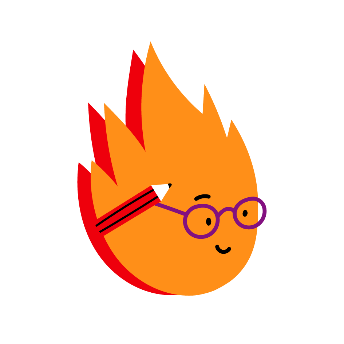 Da ist etwas durcheinandergeraten!

Was ist die richtige Reihenfolge? Ordnet die Punkte und schreibt sie in der richtigen Reihenfolge auf der rechten Seite auf.
11
Version Juli 2023
[Speaker Notes: Arbeitsblatt für die Schülerinnen und Schüler (Kopiervorlage)
Nachdem sich die Schülerinnen und Schüler in einer kurzen Paararbeit ausgetauscht haben, soll die Klasse im Plenum die Wichtigkeit der richtigen Reihenfolge diskutieren und auf dem Arbeitsblatt festhalten.]
4.1
Was tun bei Feuer?
So verhalte ich mich richtig  Lösung
So ist’s richtig:


Alarmieren
Ich rufe die Feuerwehr an und erkläre, was geschehen ist.

Dann versuche ich, andere Personen durch rufen zu warnen.


Retten
Ich bringe mich und alle anderen Personen und Tiere in Sicherheit.

Ich helfe aber nur anderen, wenn ich mich selber nicht in Gefahr bringe.


Löschen
Ich versuche, das Feuer mit geeigneten Mitteln zu löschen.

Aber nur, wenn das Feuer noch klein ist und ich mich dabei nicht in Gefahr bringe.
Dann versuche ich, andere Personen durch rufen zu warnen.
Löschen
Ich versuche, das Feuer mit geeigneten Mitteln zu löschen.
Retten
Ich bringe mich und alle anderen Personen und Tiere in Sicherheit.
Aber nur, wenn das Feuer noch klein ist und ich mich dabei nicht in Gefahr bringe.
Alarmieren
Ich rufe die Feuerwehr an und erkläre, was geschehen ist.
Ich helfe aber nur anderen, wenn ich mich selber nicht in Gefahr bringe.
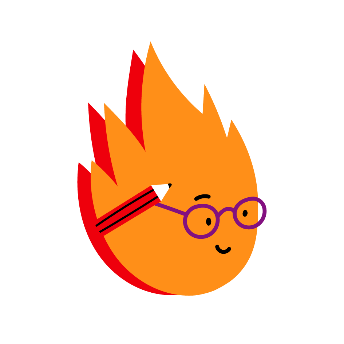 Da ist etwas durcheinandergeraten!

Was ist die richtige Reihenfolge? Ordnet die Punkte und schreibt sie in der richtigen Reihenfolge auf der rechten Seite auf.
12
Version Juli 2023
[Speaker Notes: Präsentationsfolie 
Lösungsfolie
Die ergänzenden Präzisierungen sollen unbedingt zur Sprache kommen. Der eigene Schutz darf nie vergessen werden.]
4.2
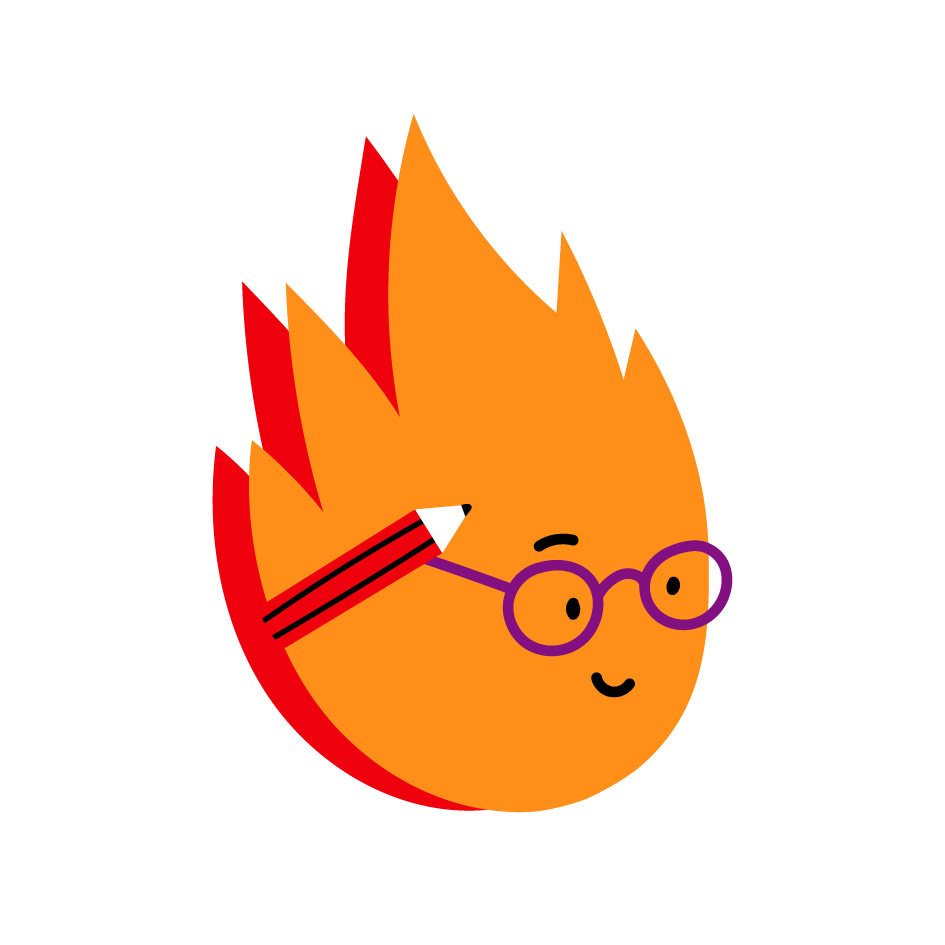 4.2
Telefon 118
13
Version Juli 2023
[Speaker Notes: Präsentationsfolie]
4.2
Telefon 118
Lernziele und Organisation
Lernziel (Inhaltlich)

Die Schülerinnen und Schüler kennen die Telefonnummer der Feuerwehr und können einen Brandfall melden.

(NMG 1.2b)
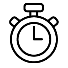 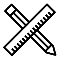 Lernziel (überfachlich)

Die Schülerinnen und Schüler können im Team einen Dialog üben und spontan variieren.

(Soziale Kompetenz: Kooperation)
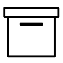 14
Version Juli 2023
[Speaker Notes: Informationsfolie]
4.21
Telefon 118
Lernziele
Lernziel 1

individuell ausformuliertes Lernziel
Lernziel 2

individuell ausformuliertes Lernziel
15
Version Juli 2023
[Speaker Notes: Präsentationsfolie
Sie können die Lernziele an Ihre Schülerinnen und Schüler angepasst formulieren, danach kopieren und abgeben.]
4.2
Telefon 118
Was muss ich sagen?
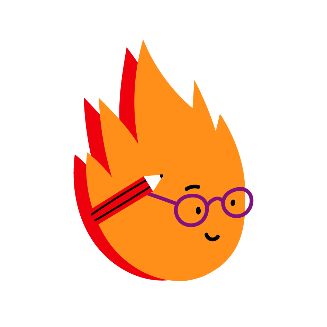 Wir haben gesehen, dass der erste Punkt das Alarmieren der Feuerwehr ist.

Da dieser sehr wichtig ist, schauen wir ihn uns genauer an.
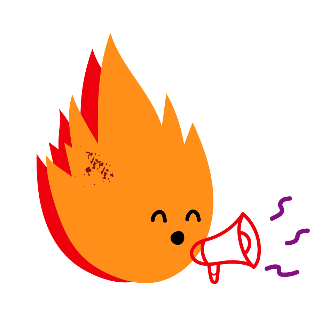 Die wichtigste Nummer bei einem Feuer ist die 118
Wenn ihr nun die Feuerwehr am Telefon habt, sagt ganz ruhig folgende Dinge:

Wo?: An welchem Ort seid ihr, in welcher Ortschaft? Seid möglichst genau, vielleicht wisst ihr die Adresse, wie das Haus aussieht, in welchem Stock ihr euch befindet,…

Was? Was ist geschehen? Brennt der Abfalleimer im Schulzimmer oder das Sofa im Wohnzimmer?

Wer? Wie heisst du und wo wohnst du? Die Feuerwehr muss wissen, mit wem sie spricht.
Übt das abwechselnd zu zweit.

Eine Person sieht das Feuer und muss den Brand melden, die andere Person ist die Feuerwehr.
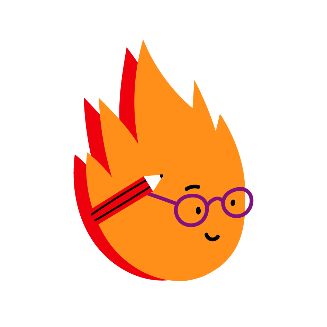 16
Version Juli 2023
[Speaker Notes: Präsentationsfolie
Die Schülerinnen und Schüler sollen diese Anrufe mehrmals üben – zusätzliche Wiederholung auch beim Kapitel 4.4, im Zusammenhang mit den Fluchtwegen als Gesamtsituation.
Bewährt hat sich auch, dass jeweils ein Kind den Brand bei der Lehrperson melden muss. Achten Sie darauf, dass alle dies einmal getan haben. Als realitätsnahe Variante können die Schülerinnen und Schüler auch eine andere erwachsene Person mit dem Smartphone anrufen.]
4.3
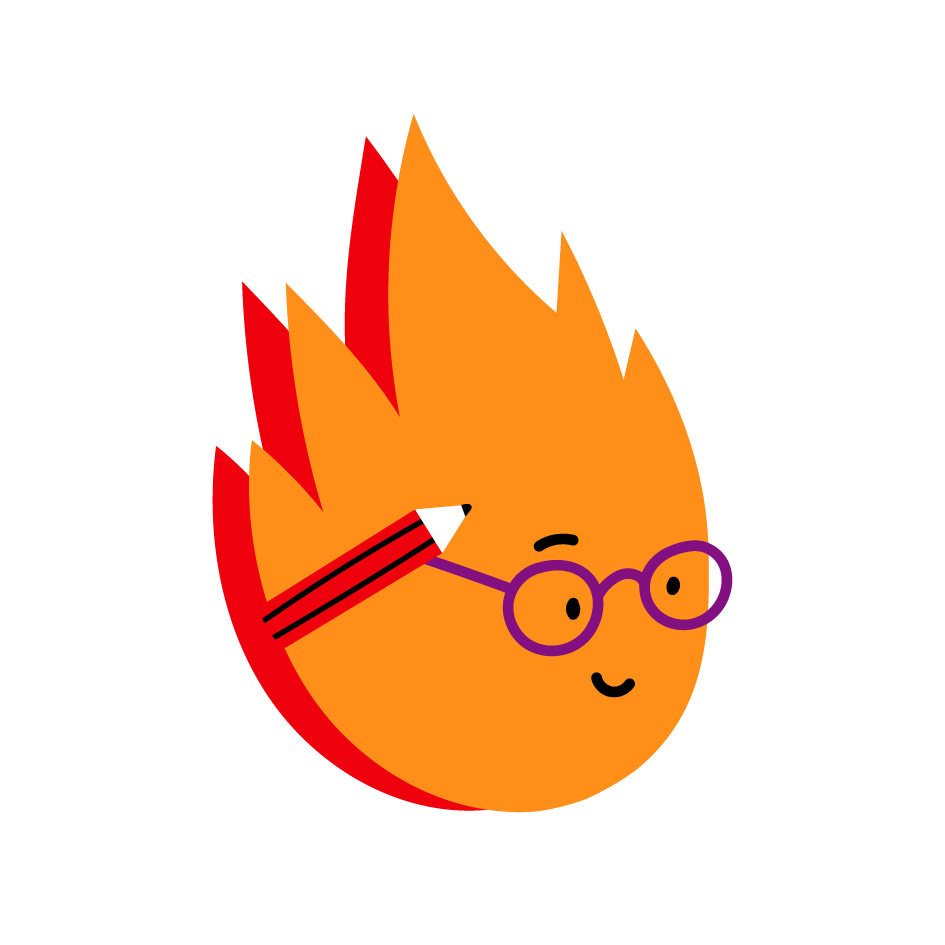 4.3
Piktogramme
17
Version Juli 2023
[Speaker Notes: Präsentationsfolie]
4.3
Piktogramme
Lernziele und Organisation
Lernziel (Inhaltlich)

Die Schülerinnen und Schüler kennen die Piktogramme im Zusammenhang mit Feuer, vor allem diejenigen im Schulhaus, und können deren Bedeutung beschreiben.

(NMG 1.2b)
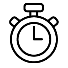 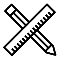 Lernziel (überfachlich)

Die Schülerinnen und Schüler können Lösungen zur Überprüfung ihrer Vermutungen finden.

(Methodische Kompetenz: Probleme lösen)
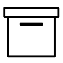 18
Version Juli 2023
[Speaker Notes: Informationsfolie]
4.3
Piktogramme
Lernziele
Lernziel 1

individuell ausformuliertes Lernziel
Lernziel 2

individuell ausformuliertes Lernziel
19
Version Juli 2023
[Speaker Notes: Präsentationsfolie
Sie können die Lernziele an Ihre Schülerinnen und Schüler angepasst formulieren, danach kopieren und abgeben.]
4.3
Piktogramme
Kennt ihr diese Zeichen?
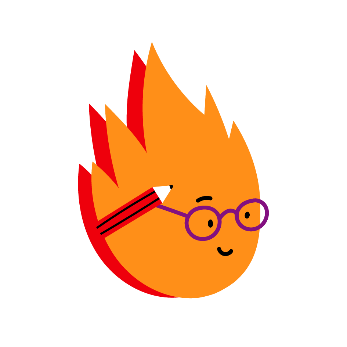 Habt ihr einige dieser Zeichen schon gesehen? Man nennt sie Piktogramme. Wisst ihr, was sie bedeuten? Schreibt jeweils eine Vermutung dazu auf.
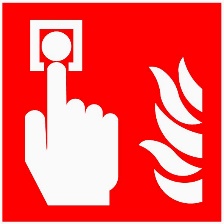 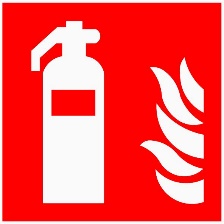 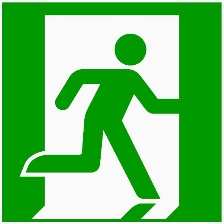 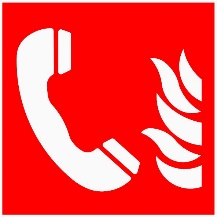 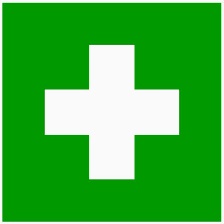 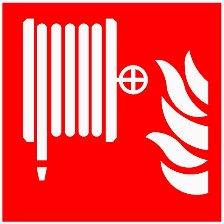 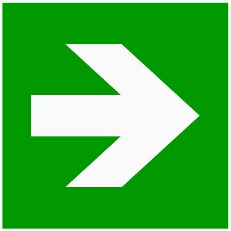 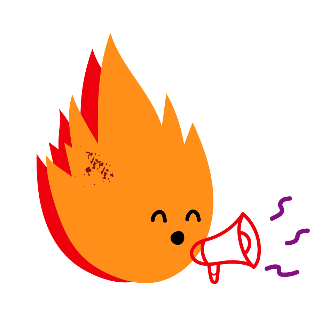 Geht durch euer Schulhaus und sucht nach solchen Piktogrammen. 
Falls sie an einem nicht verschlossenen Schrank zu finden sind, dürft ihr den Schrank öffnen, aber nichts anfassen. So könnt ihr eure Vermutung überprüfen. 
Wie könnt ihr die restlichen Vermutungen überprüfen?
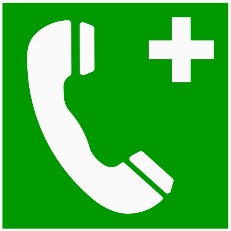 20
Version Juli 2023
[Speaker Notes: Arbeitsblatt für die Schülerinnen und Schüler (Kopiervorlage)
Lassen Sie die Schülerinnen und Schüler zuerst einzeln vermuten. Im Anschluss können sie die Vermutungen in Team- oder Einzelarbeit überprüfen. Dazu sollen die Schülerinnen und Schüler im Schulhaus nach den Piktogrammen suchen und so ihre Vermutungen verifizieren. Die Vermutungen, welche sie so nicht überprüfen können, sollen sie auf anderen Wegen selbstständig verifizieren. Halten Sie sich hier als Lehrperson zurück und stellen Sie nur angefragte Hilfsmittel (wenn möglich) zur Verfügung. Falls Sie merken, dass einige Gruppen nicht weiterkommen, kann ein kurzer Zwischenstopp hilfreich sein, bei dem sich die verschiedenen Gruppen über Möglichkeiten der Lösungsfindung austauschen können. Leiten Sie einen solchen Austausch nach dem Auftrag auf jeden Fall an, damit die Schülerinnen und Schüler die Problemlösestrategien untereinander austauschen und dadurch erweitern können. 
Die gefundenen, definitiven Lösungen können die Schülerinnen und Schüler auf dem folgenden Arbeitsblatt notieren.]
4.3
Piktogramme
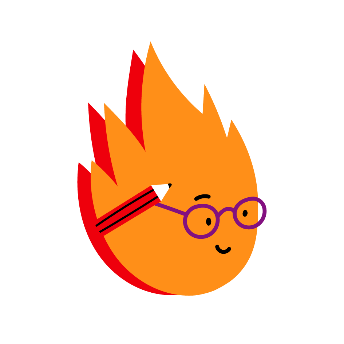 Kennt ihr diese Zeichen?
Notiert, was die Zeichen bedeuten.

Könnt ihr den vier Gruppen einen Titel geben?
____________________________
____________________________
_________________________________




_________________________________







_________________________________




_________________________________
_________________________________




_________________________________







_________________________________




_________________________________
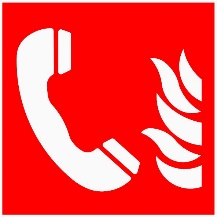 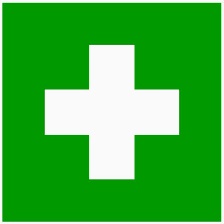 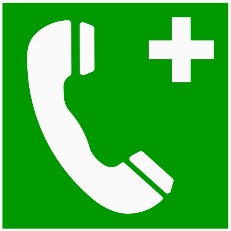 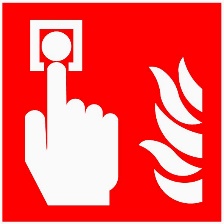 ____________________________
____________________________
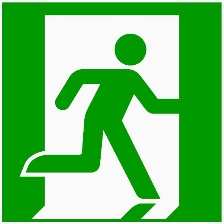 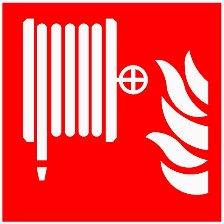 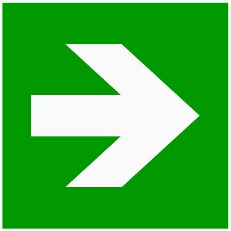 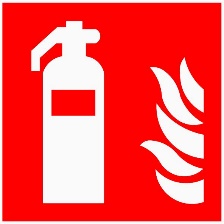 21
Version Juli 2023
[Speaker Notes: Arbeitsblatt für die Schülerinnen und Schüler (Kopiervorlage)
Auf diesem Arbeitsblatt können die Schülerinnen und Schüler ihre definitiven Lösungen gruppiert festhalten und den Gruppen einen Titel geben. Auf der folgenden Folie sind Titelvorschläge für die vier Gruppen notiert.]
4.3
Piktogramme
Kennt ihr diese Zeichen? Lösung
Alarmieren
Helfen (allgemein)
Telefon zur Alarmierung der Feuerwehr




Taster zur Alarmierung der Feuerwehr







Löschposten




Handfeuerlöscher
Erste-Hilfe-Kasten




Telefon zur Alarmierung des Notrufs







Notausgang




Richtungspfeil des Fluchtwegs
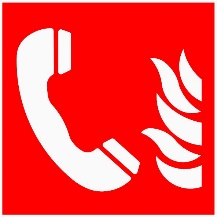 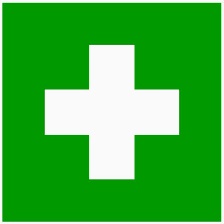 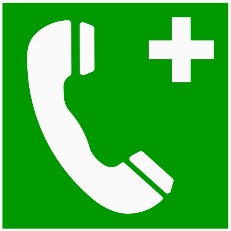 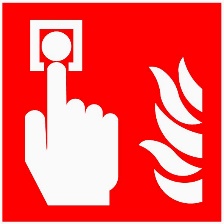 Löschen
Retten
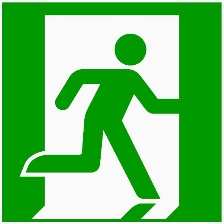 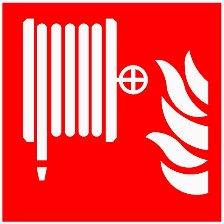 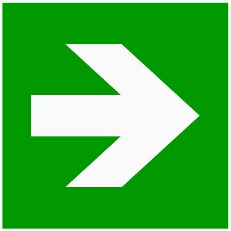 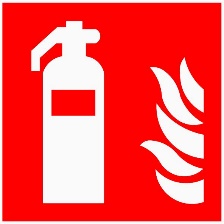 22
Version Juli 2023
[Speaker Notes: Präsentationsfolie
Lösungsfolie]
4.4
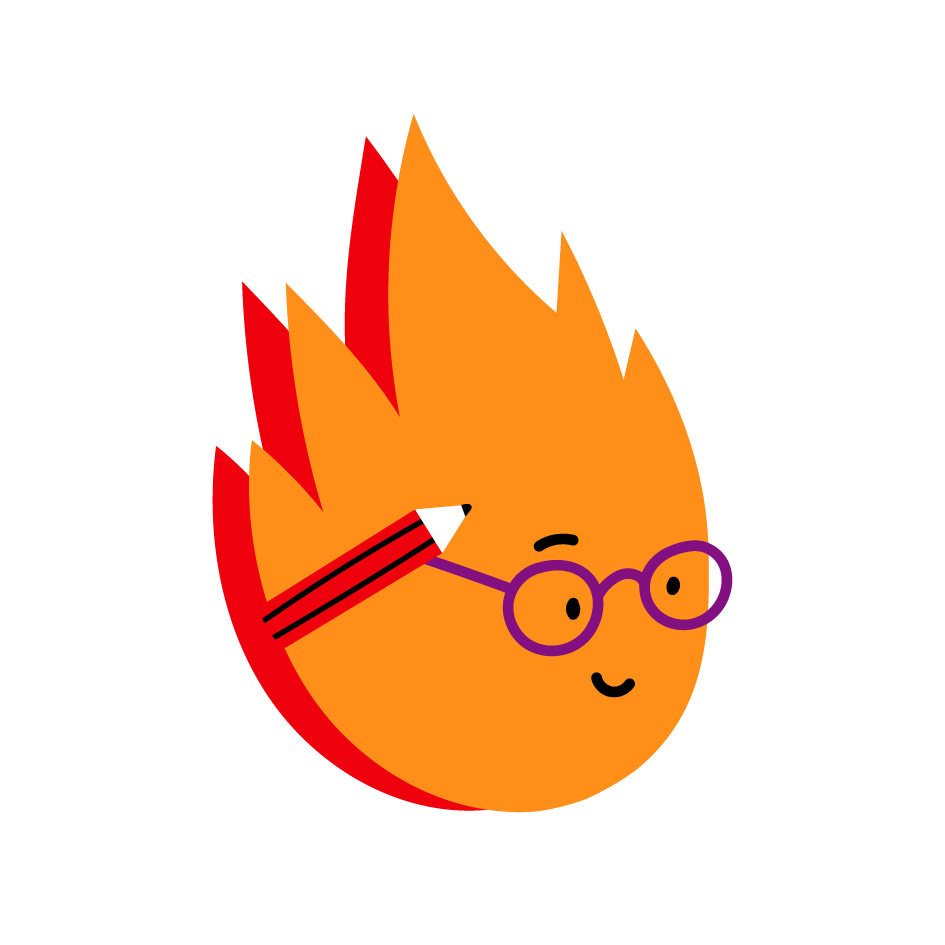 4.4
Fluchtwege
23
Version Juli 2023
[Speaker Notes: Präsentationsfolie]
4.4
Fluchtwege
Lernziele und Organisation
Lernziel (Inhaltlich)

Die Schülerinnen und Schüler kennen die Fluchtwege im Schulhaus und können diesen von jedem Ort aus selbstständig folgen.

(NMG 1.2b)
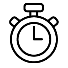 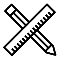 Lernziel (überfachlich)

Die Schülerinnen und Schüler können sich in neuen Umgebungen zurechtfinden.

(Personale Kompetenz: Selbstständigkeit)
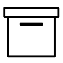 24
Version Juli 2023
[Speaker Notes: Informationsfolie]
4.4
Fluchtwege
Lernziele
Lernziel 1

individuell ausformuliertes Lernziel
Lernziel 2

individuell ausformuliertes Lernziel
25
Version Juli 2023
[Speaker Notes: Präsentationsfolie
Sie können die Lernziele an Ihre Schülerinnen und Schüler angepasst formulieren, danach kopieren und abgeben.]
4.4
Fluchtwege
Wo muss ich durch?
Wenn ihr bei einem Feuerausbruch den Raum oder das Gebäude verlassen müsst, dann helfen euch die Piktogramme, welche ihr gerade kennengelernt habt.

Damit ihr den Weg im Notfall nicht suchen müsst, sollt ihr euch vorher immer informieren, wie ihr aus einem Gebäude sicher herauskommt.














Ein weiteres wichtiges Zeichen ist dieses hier:

Es zeigt euch, wo ihr euch im Notfall treffen sollt. Hier müsst ihr auf eure Lehrperson warten. Ihr dürft nie das Gelände verlassen, ohne dass ihr die Erlaubnis dazu bekommen habt!
NICHT rennen!

Auch bei einem Feuer immer zügig, aber ruhig gehen.
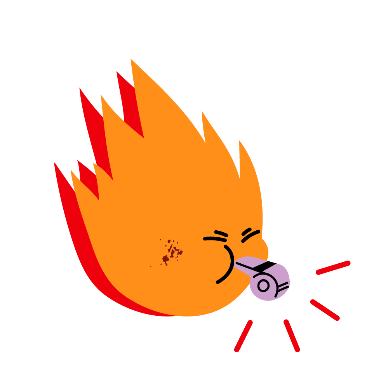 Dann wollen wir das gleich üben!

Wer sieht das erste Zeichen? Falls im Schulzimmer keines ist, schaut auf dem Gang.
Und nun folgt den Zeichen, wie bei einer Schnitzeljagd, bis ihr draussen seid.
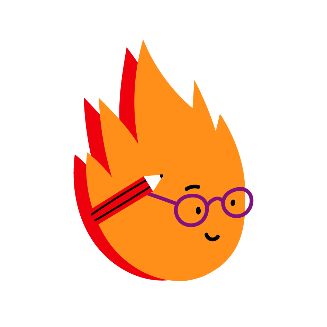 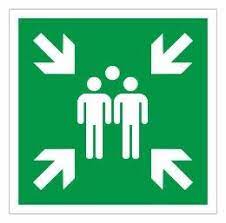 26
Version Juli 2023
[Speaker Notes: Präsentationsfolie
Wichtig ist das aktive Ablaufen der Fluchtwege. Dies soll an verschiedenen Orten im Schulhaus stattfinden – zum Beispiel von allen Orten aus, an denen sich die Schülerinnen und Schüler befinden können (Klassenzimmer, Fachzimmer, Turnhalle, Aula, …). Die Schülerinnen und Schüler sollen darauf sensibilisiert werden, in jedem Gebäude, welches sie betreten, auf die Fluchtwege zu achten.
Weisen Sie unbedingt auf die Wichtigkeit der Sammelstelle hin. Nur an der Sammelstelle kann kontrolliert werden, ob alle Personen das Gebäude verlassen haben. Eine Person, welche an der Sammelstelle nicht auffindbar ist, gilt als vermisst und wird im Gebäude gesucht. Eine solche Suchaktion ist für die Feuerwehr ein Gesundheitsrisiko. Aus diesem Grund darf auch niemand ungemeldet die Sammelstelle verlassen.
Eine gute Repetition und Anwendungssituation für diese Übung bietet sich bei einem Besuch eines Museums oder einer Bibliothek zu einem späteren Zeitpunkt. Fragen Sie die Schülerinnen und Schüler im Gebäude nach dem Fluchtweg.]
4.4
Fluchtwege
Und zu Hause?
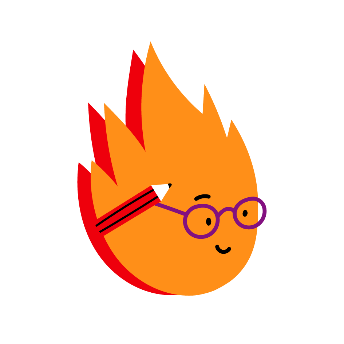 Habt ihr euch schon mal überlegt, wie ihr zu Hause am schnellsten aus dem Haus kommt, falls es brennt?
Beschreibe oder zeichne einen Plan deines Fluchtwegs, der von deinem Zimmer nach draussen führt.
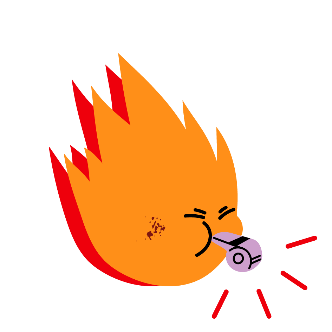 ACHTUNG
Lifte sind als Teil des Fluchtwegs nicht erlaubt, da sie stecken bleiben können und ihr dann gefangen seid.
Ein Fenster ist als Ausgang nur erlaubt, wenn es im Erdgeschoss liegt und der Boden draussen eben ist. Sonst ist die Verletzungsgefahr zu gross.
27
Version Juli 2023
[Speaker Notes: Arbeitsblatt für die Schülerinnen und Schüler (Kopiervorlage)
Dieses Arbeitsblatt dient der Vertiefung und Verarbeitung des Gelernten. Die Aufgabe lässt sich auch gut erweitern und als Auftrag im bildnerischen Gestalten mit dem Zeichnen von massstabgetreuen Plänen kombinieren. Eine weitere Möglichkeit ist auch das Erstellen einer Fotoreihe, um den Fluchtweg bildlich darzustellen.]
4
Ausklang
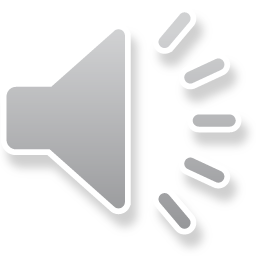 Mani Matter (1936-1972)
I han es Zündhölzli azündt

«Ds Zündhölzli» aus Mani Matter: Us emene lääre Gygechaschte © 2011 Zytglogge Verlag
28
Version Juli 2023
[Speaker Notes: Präsentationsfolie
Zum Abschluss der Unterrichtseinheit kann sich die Klasse alle Strophen von Mani Matters «I han es Zündhölzli azündt» zusammen anhören.
Sie können hier gemeinsam mit den Schülerinnen und Schülern über die Fantasie und den Ideenreichtum des Liedes sprechen und sie anregen, ein eigenes Lied zu kreieren – oder Sie können einfach die Genialität des Liedes wirken lassen.
Als zusätzliche literarische Ergänzung kann auch das Gedicht «Die Flamme» von Christian Morgenstern hinzugezogen werden. Eher für Klassen am Ende des Zyklus 2, da die Sprache nicht sehr einfach ist.]